Veron A10QO100 door PA5MR
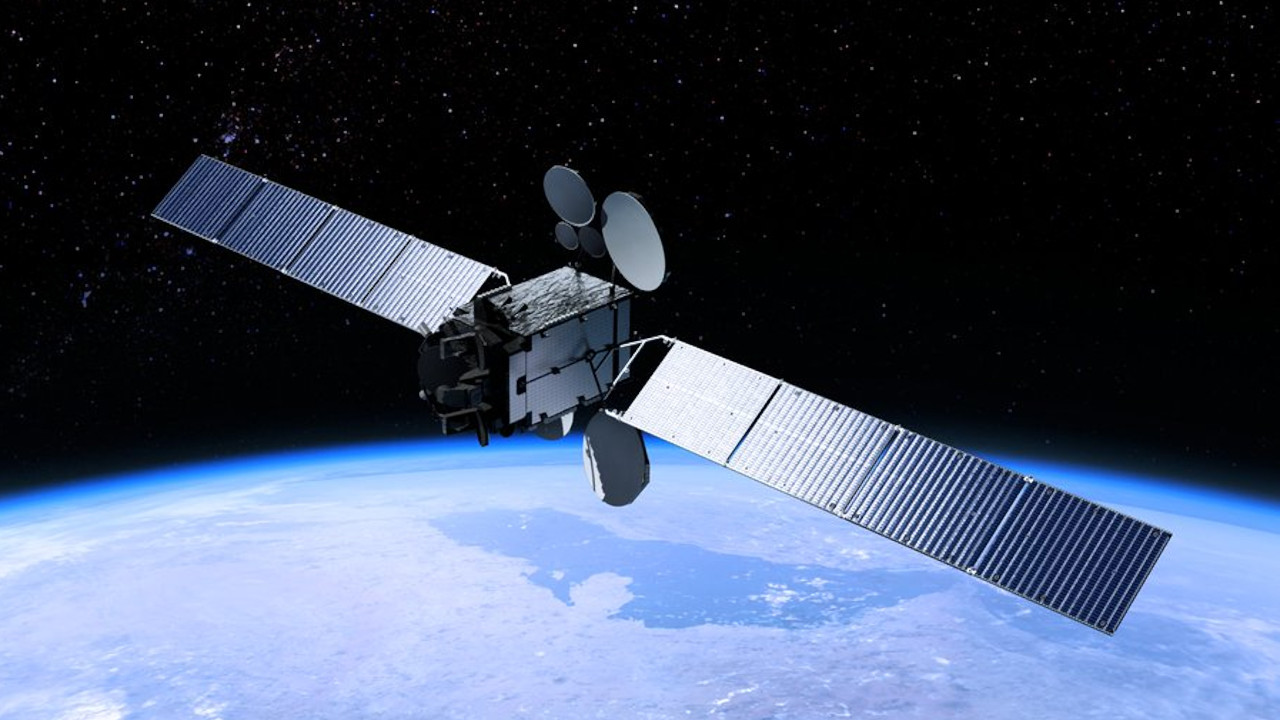 Es’hail 2 / QO-100

Qatar-OSCAR 100
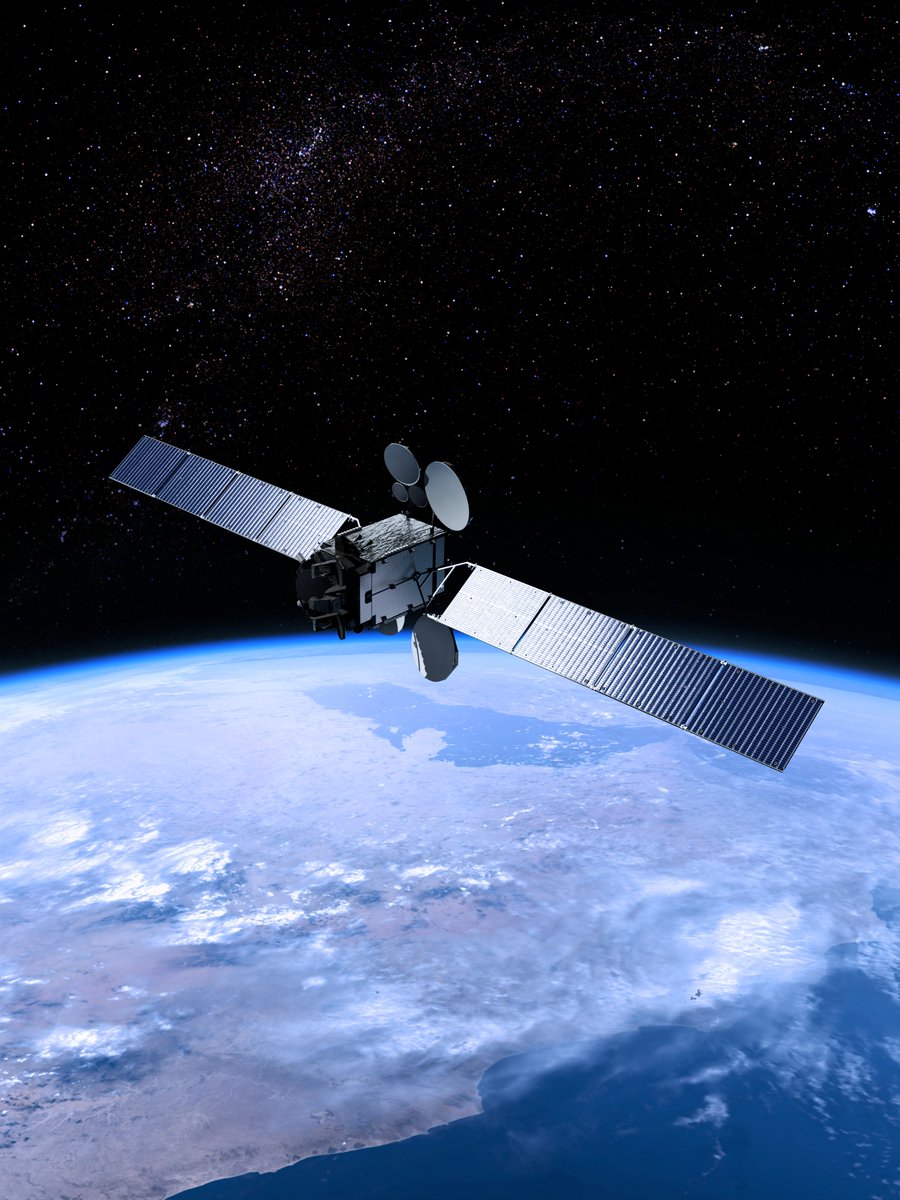 0548) 615889
0548) 615889
Geostationair
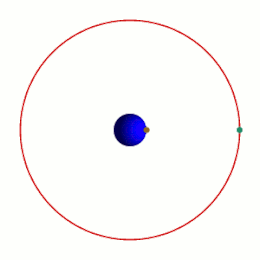 0548) 615889
0548) 615889
Azimuth 156 gradenelevation 28 graden
Footprint
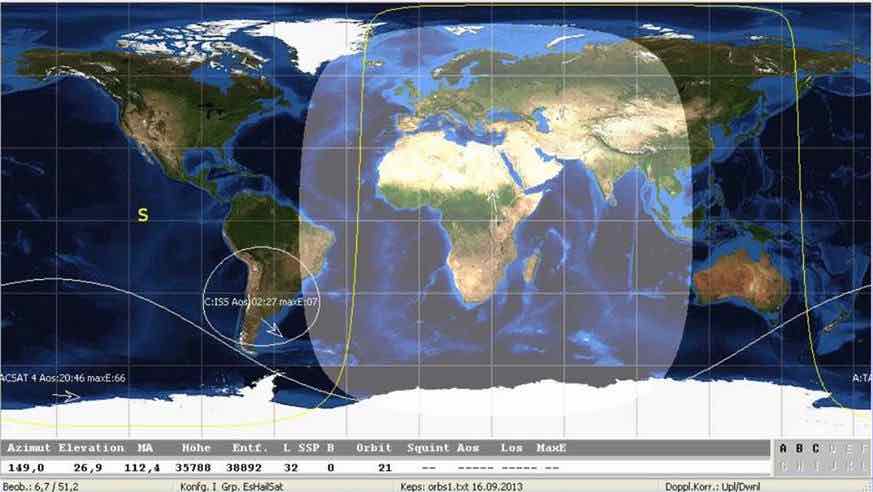 Breedband en
 Smalband
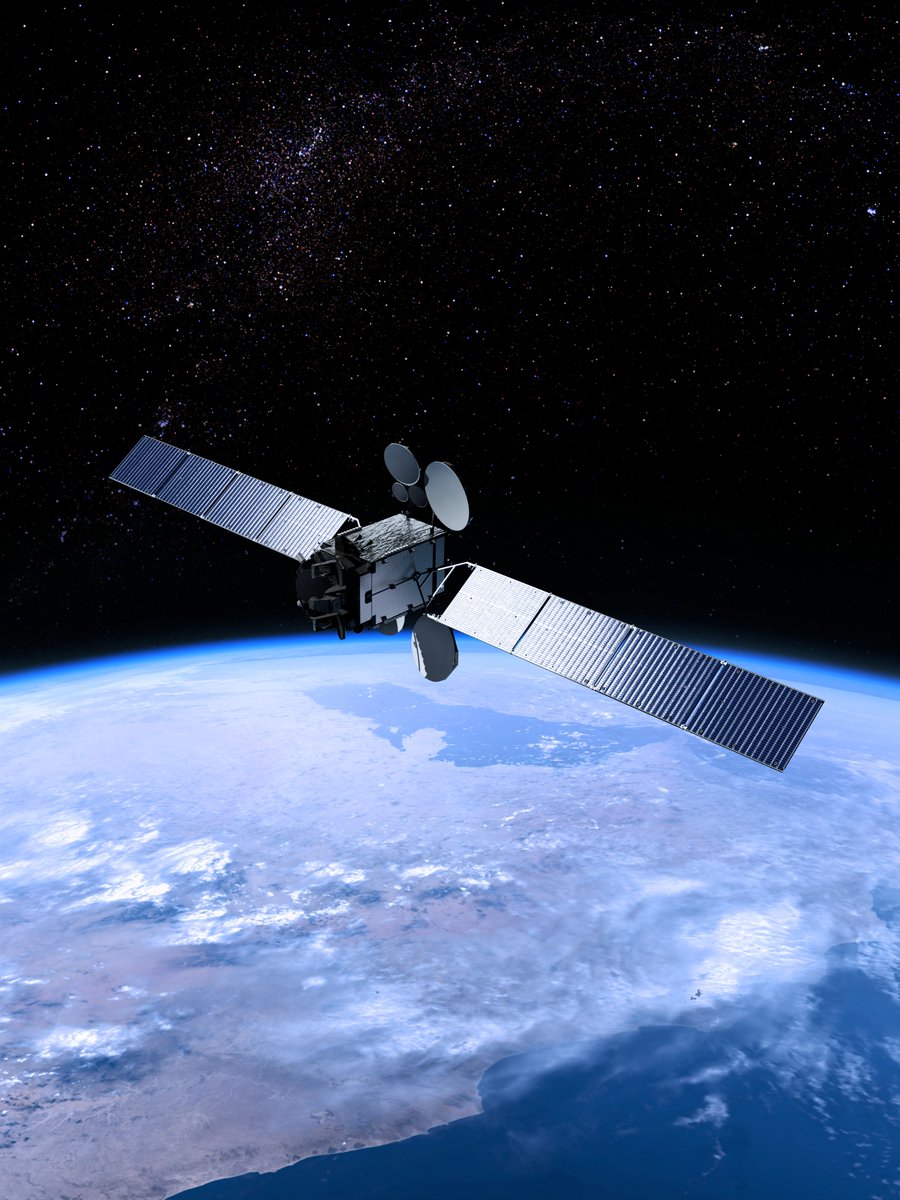 0548) 615889
0548) 615889
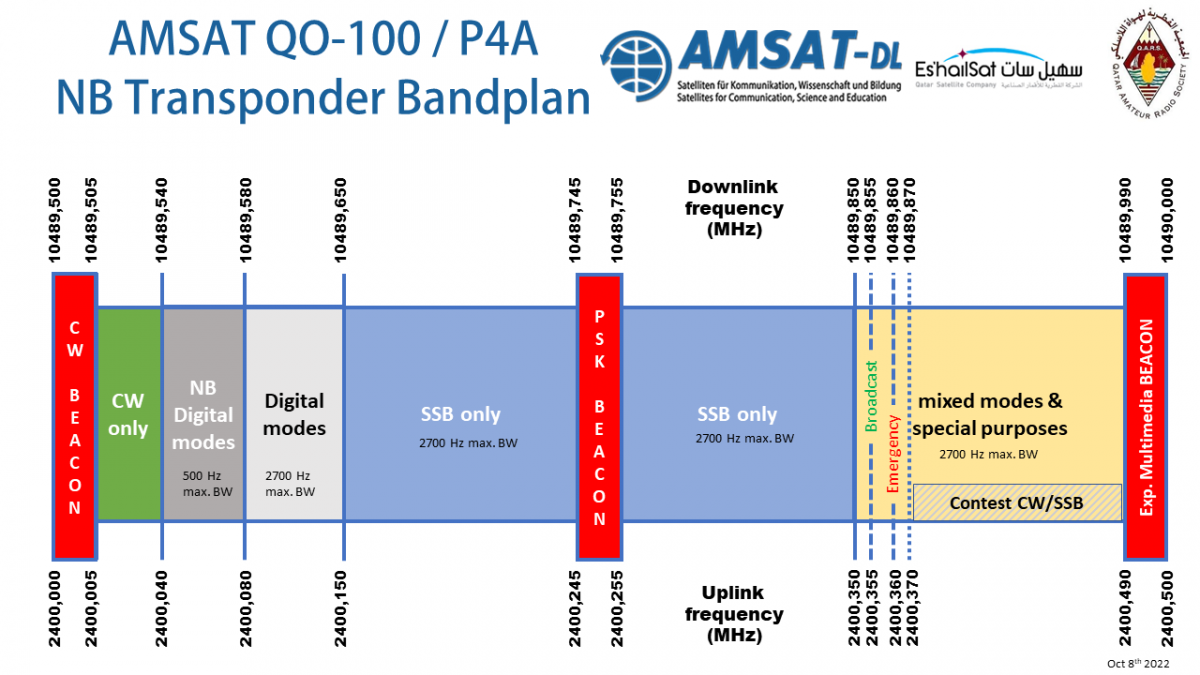 Transponder
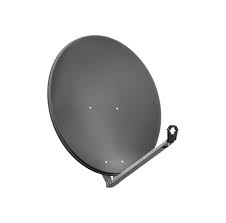 Ingang 2.400 – 2.400,500Uitgang 10,489,500 – 10.490,000
Polarisatie RHCP
0548) 615889
0548) 615889
Twee antennes
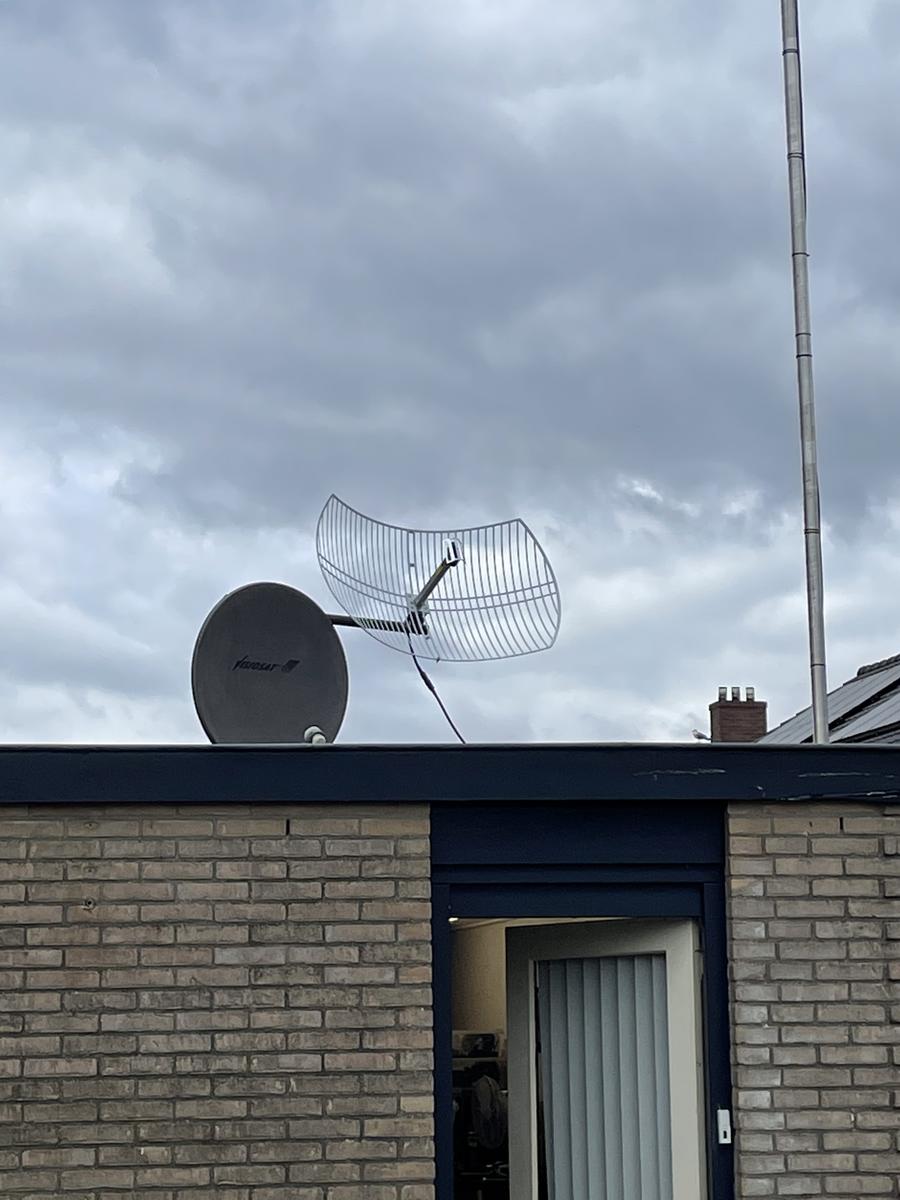 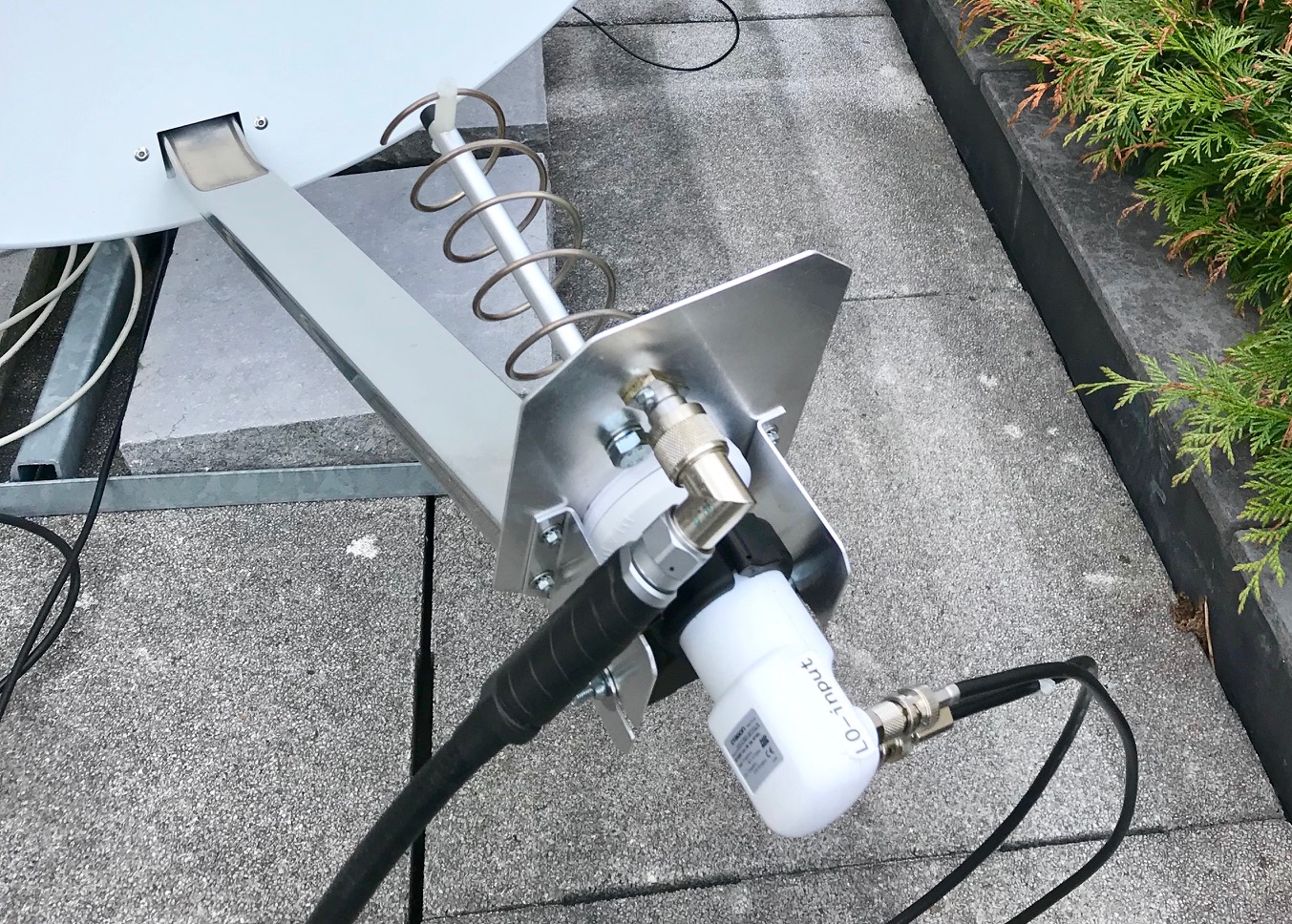 0548) 615889
0548) 615889
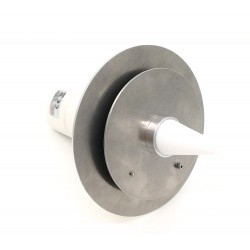 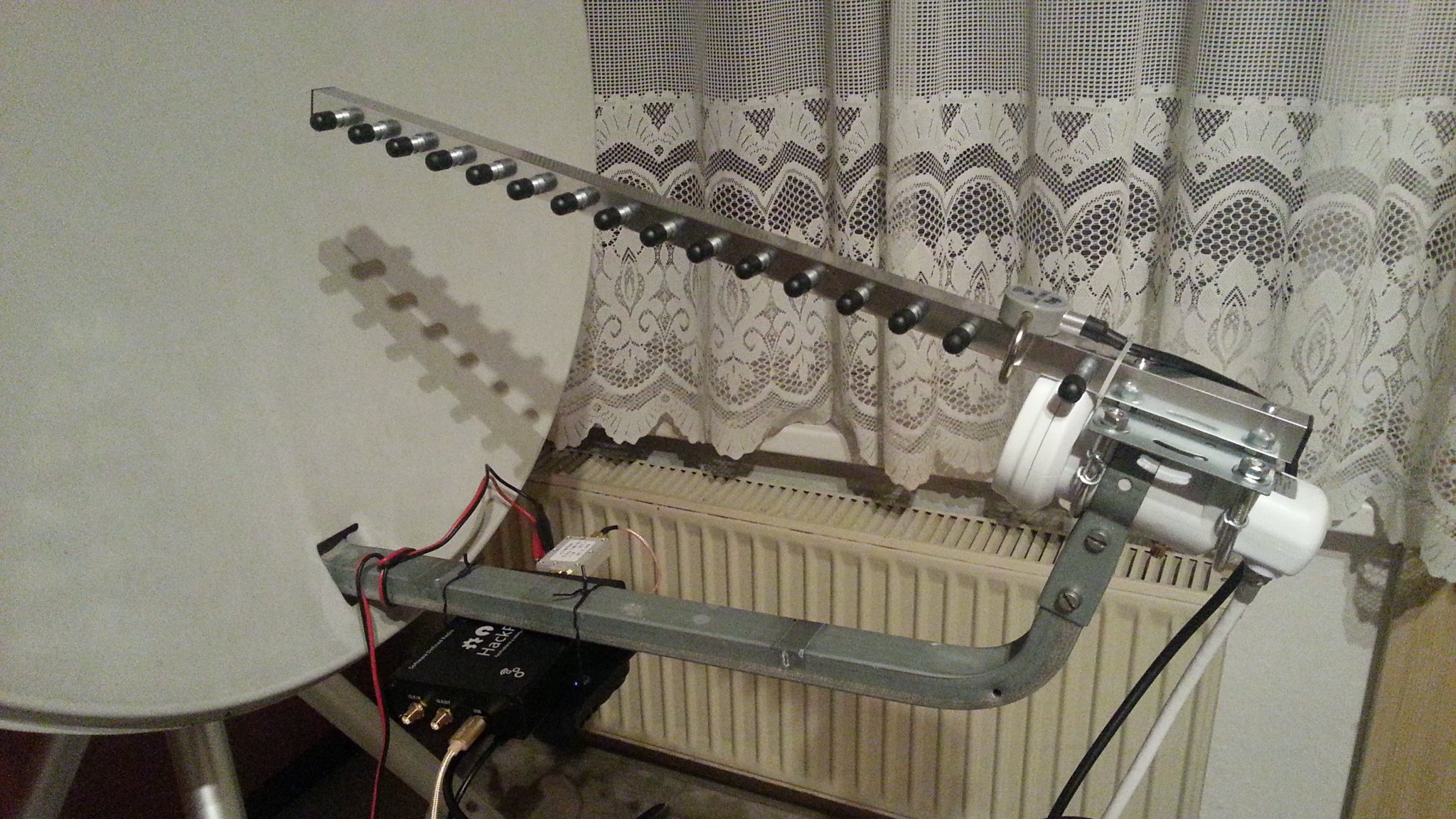 Twee belangrijke setups
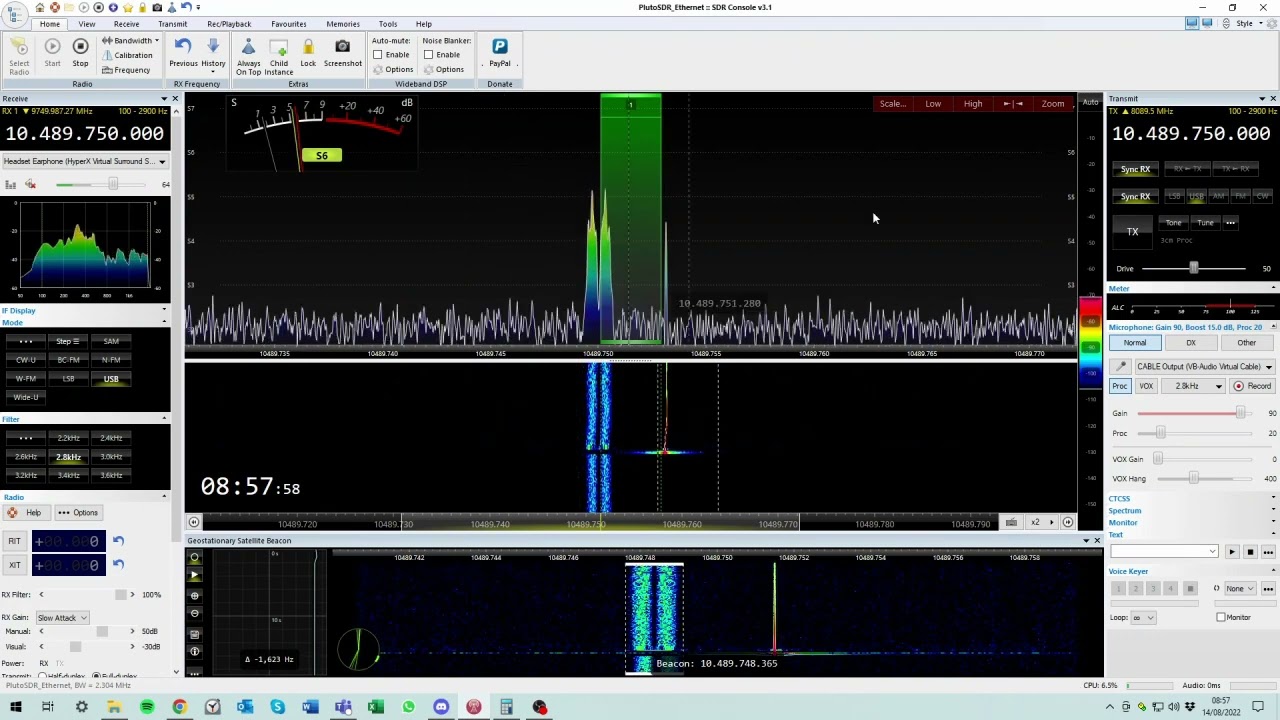 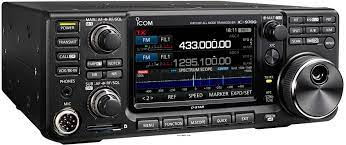 +
+
of
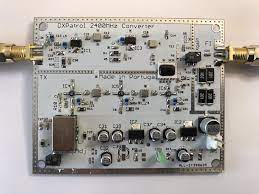 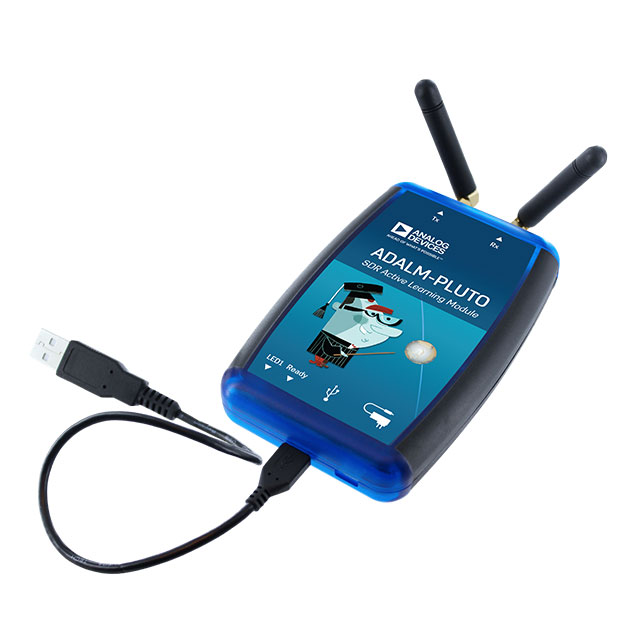 Mijn Setup
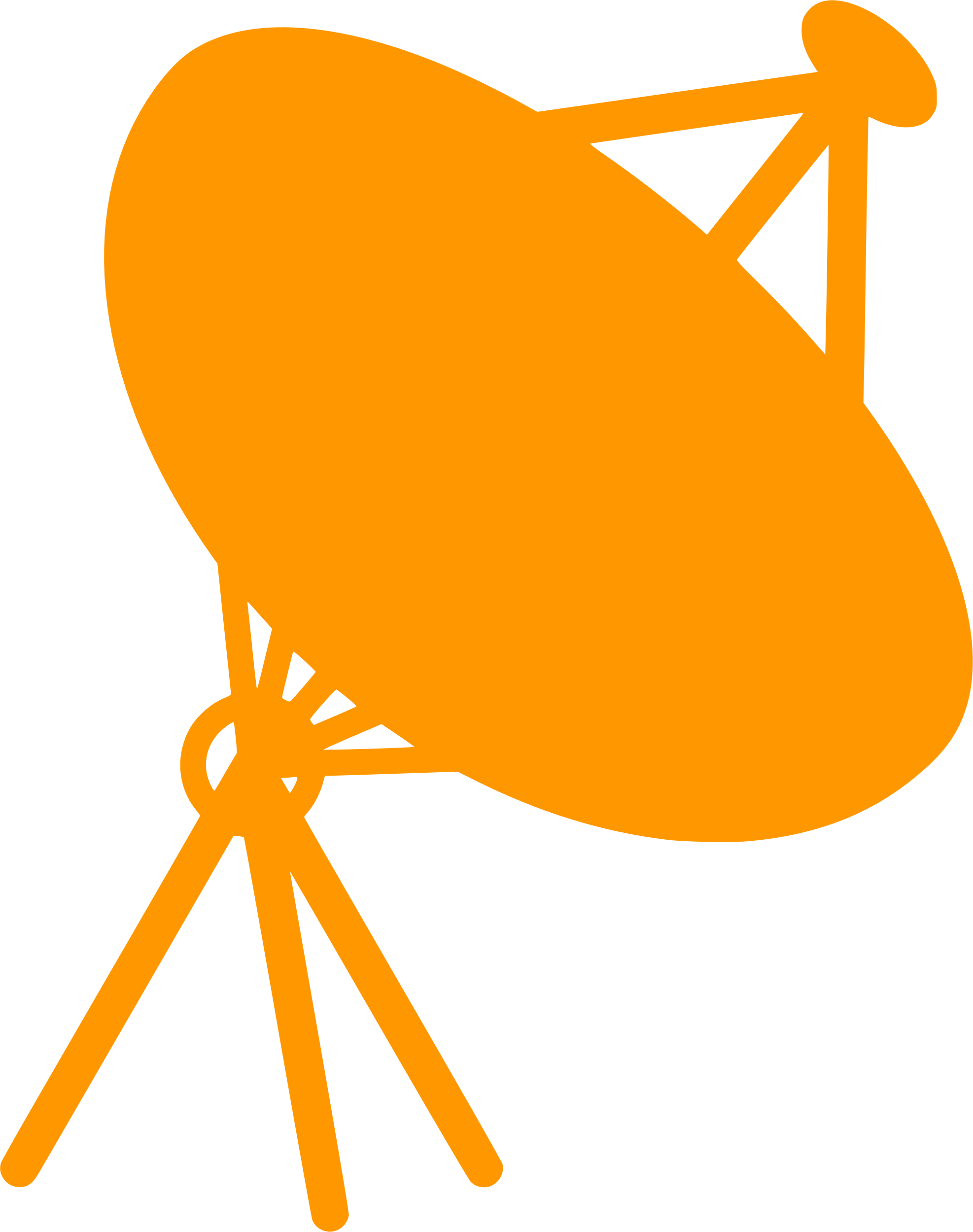 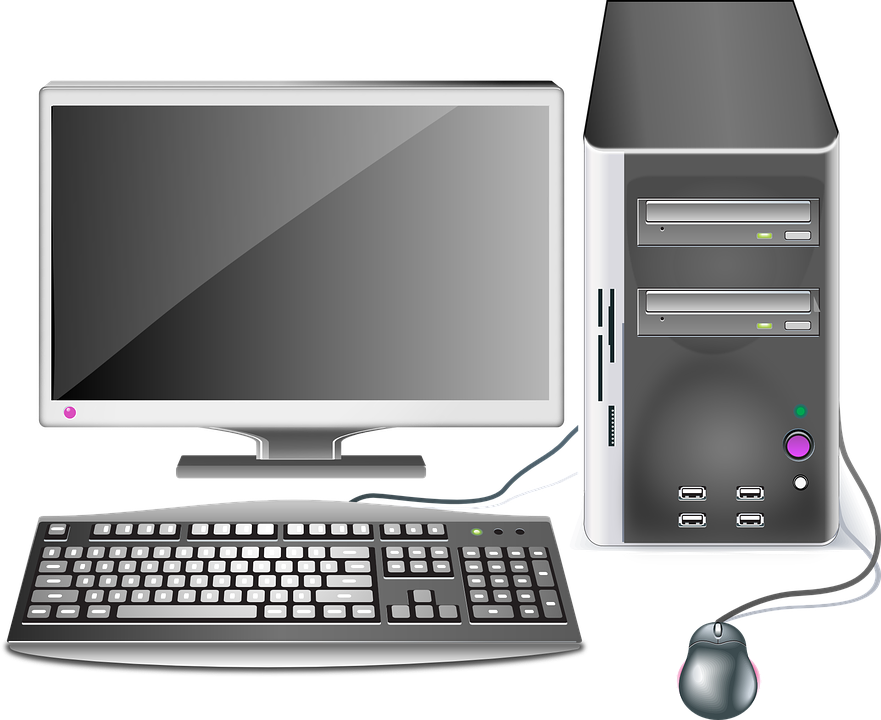 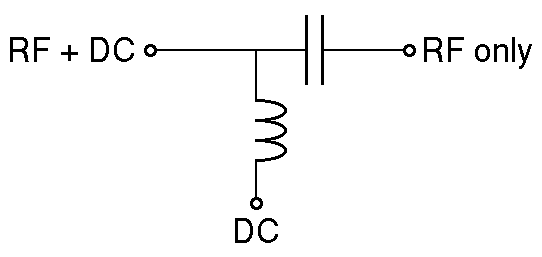 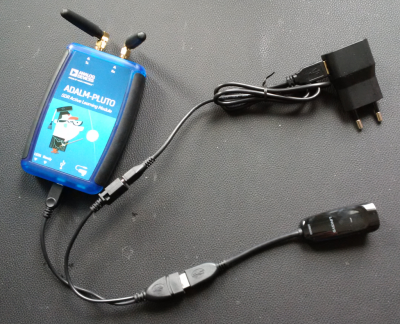 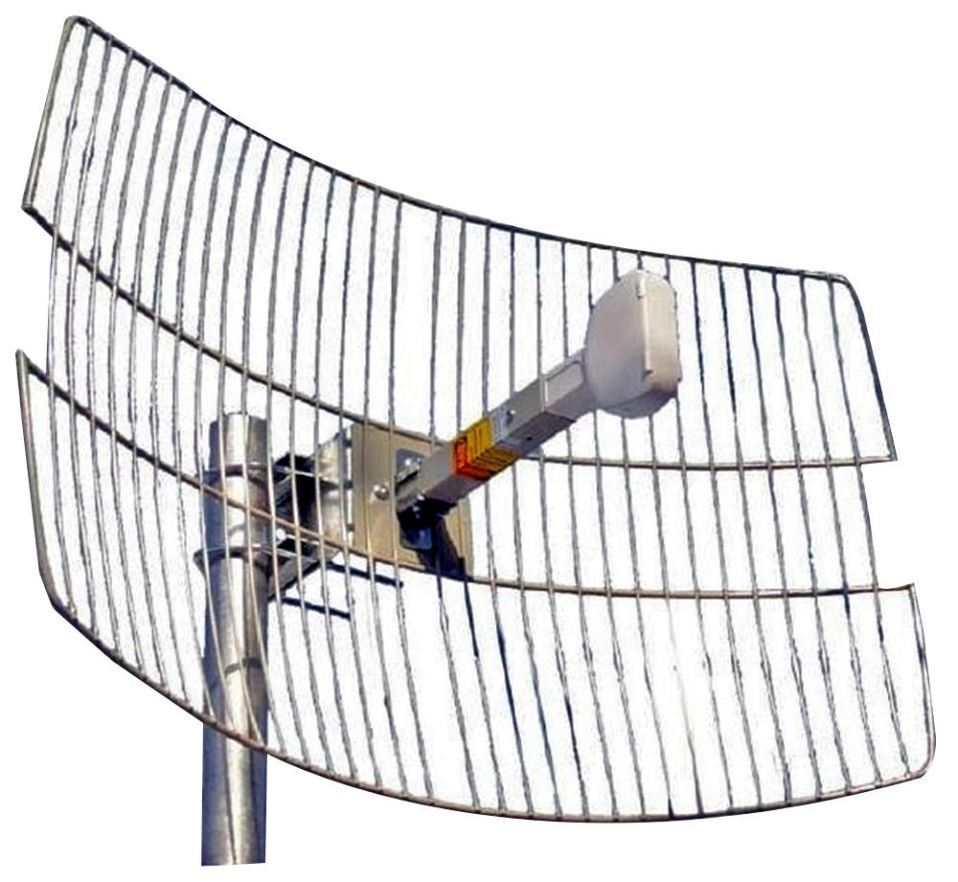 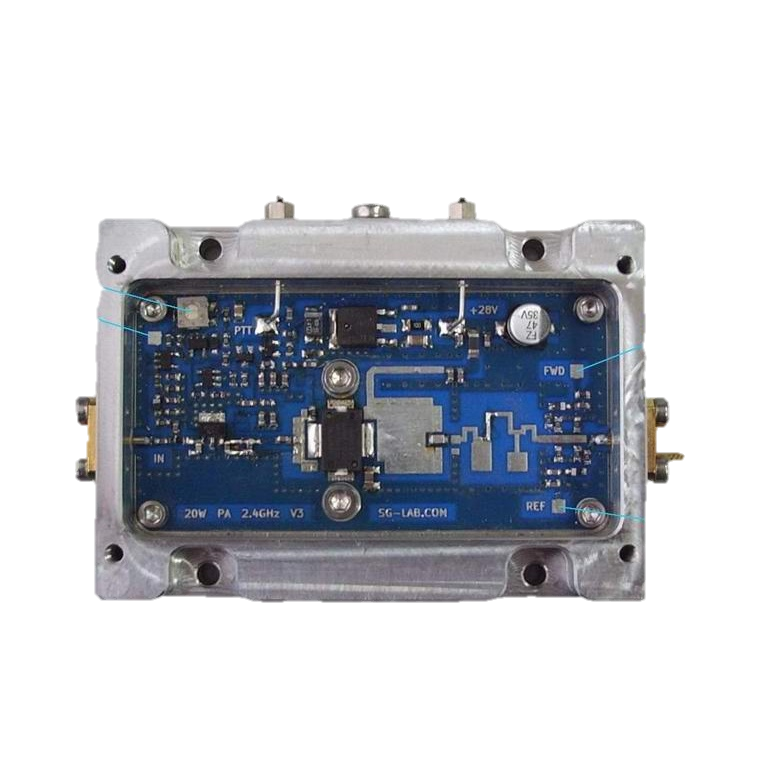 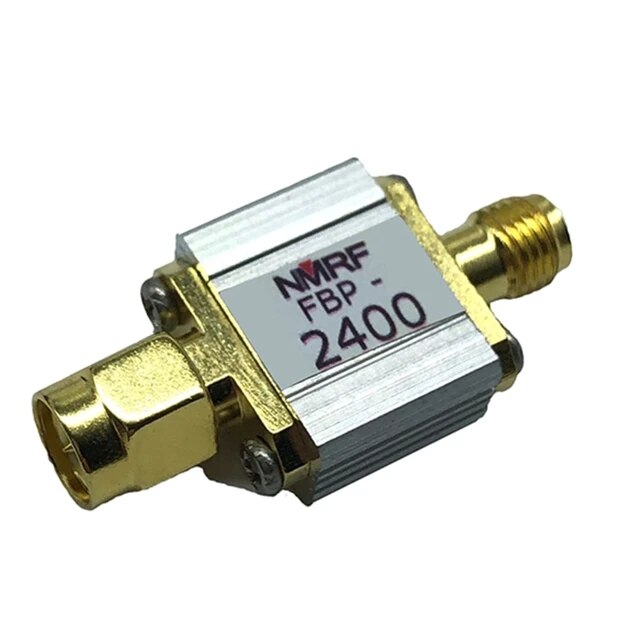 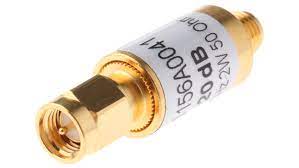 Mijn Setup
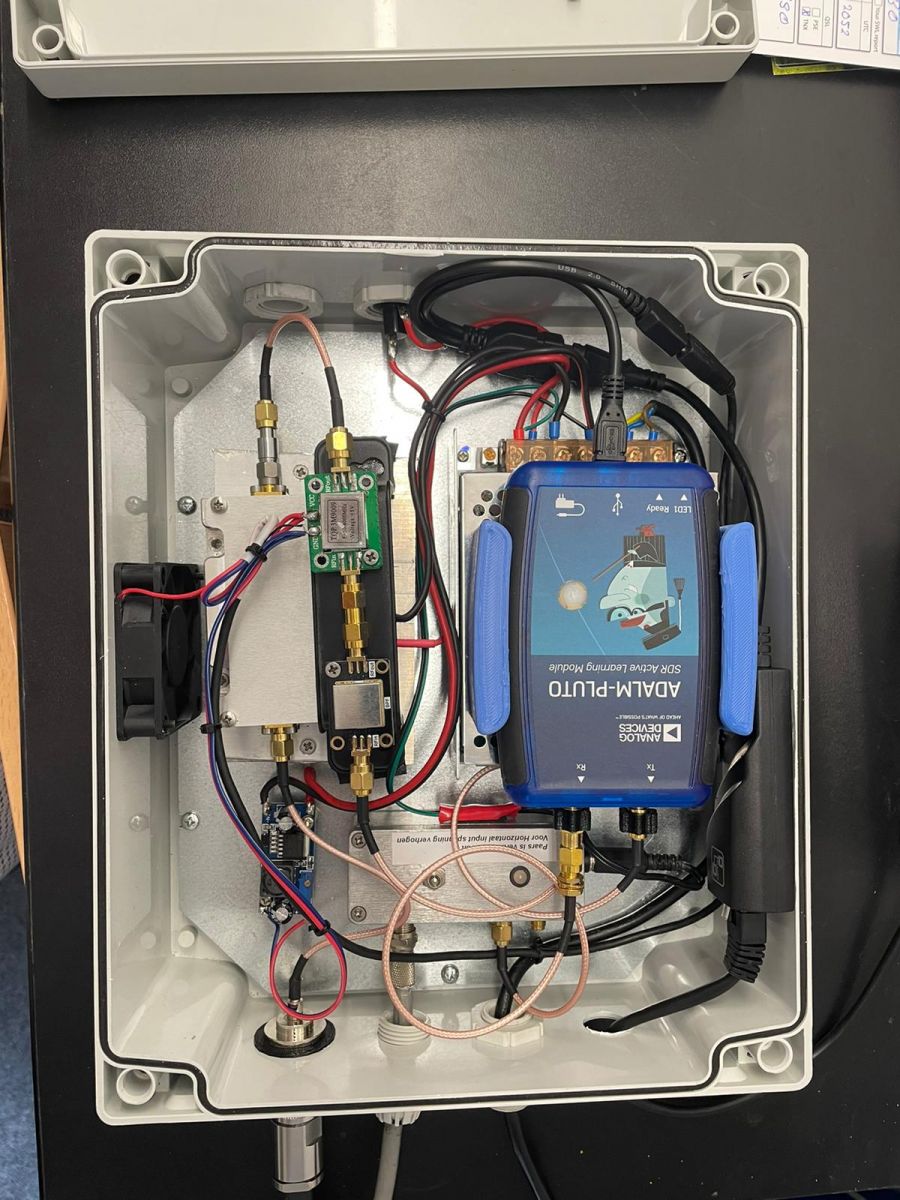 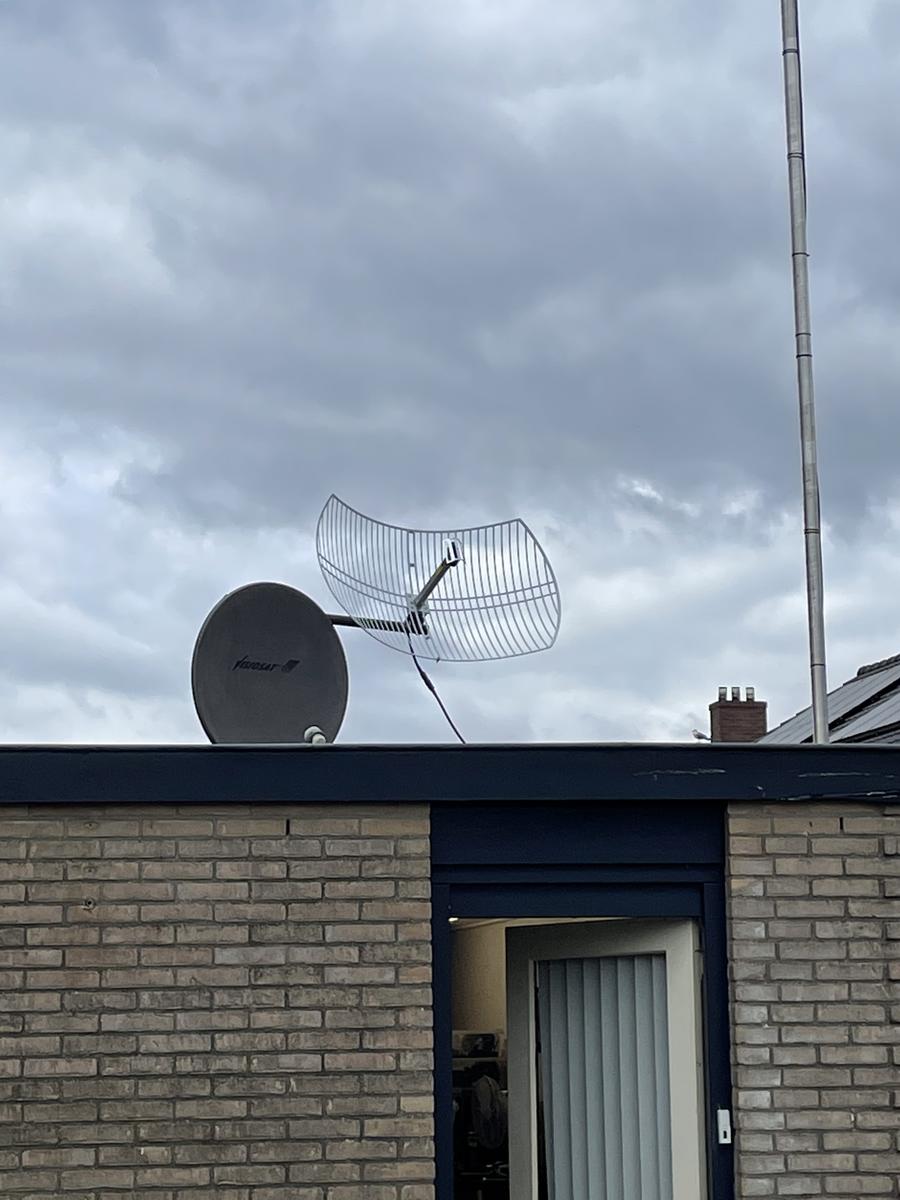 900 Mhz
LEILIA
PTT
Coax
USB
Bulsseye
Duplex
Vermogen
Licentie
Verticaal
Signaal Baken
Frequentie stabiliteit  -> Uitdaging	

Voor Pluto:TCXO 25 PPM   > 0,5 PPM (GPSDO)
Voor Set:
GPSDO
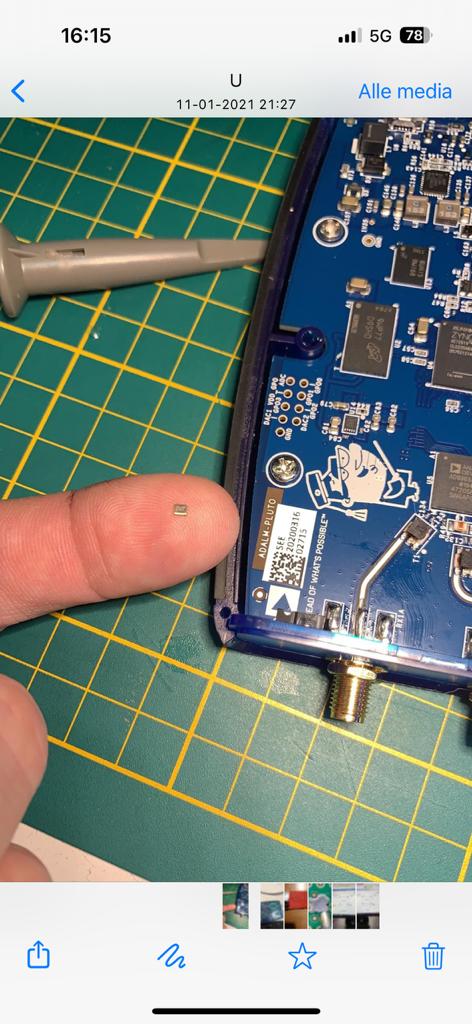 25 ppm op 40 Mhz clock is 1000 Hz. Dit is een afwijking van 60 kHz op 2400 Mhz.   Op 10 GHz is de afwijking dan 250 kHz. 
Bij 0,5 ppm is de afwijking op 10 GHz 5 khz!
SDR console biedt hulp!
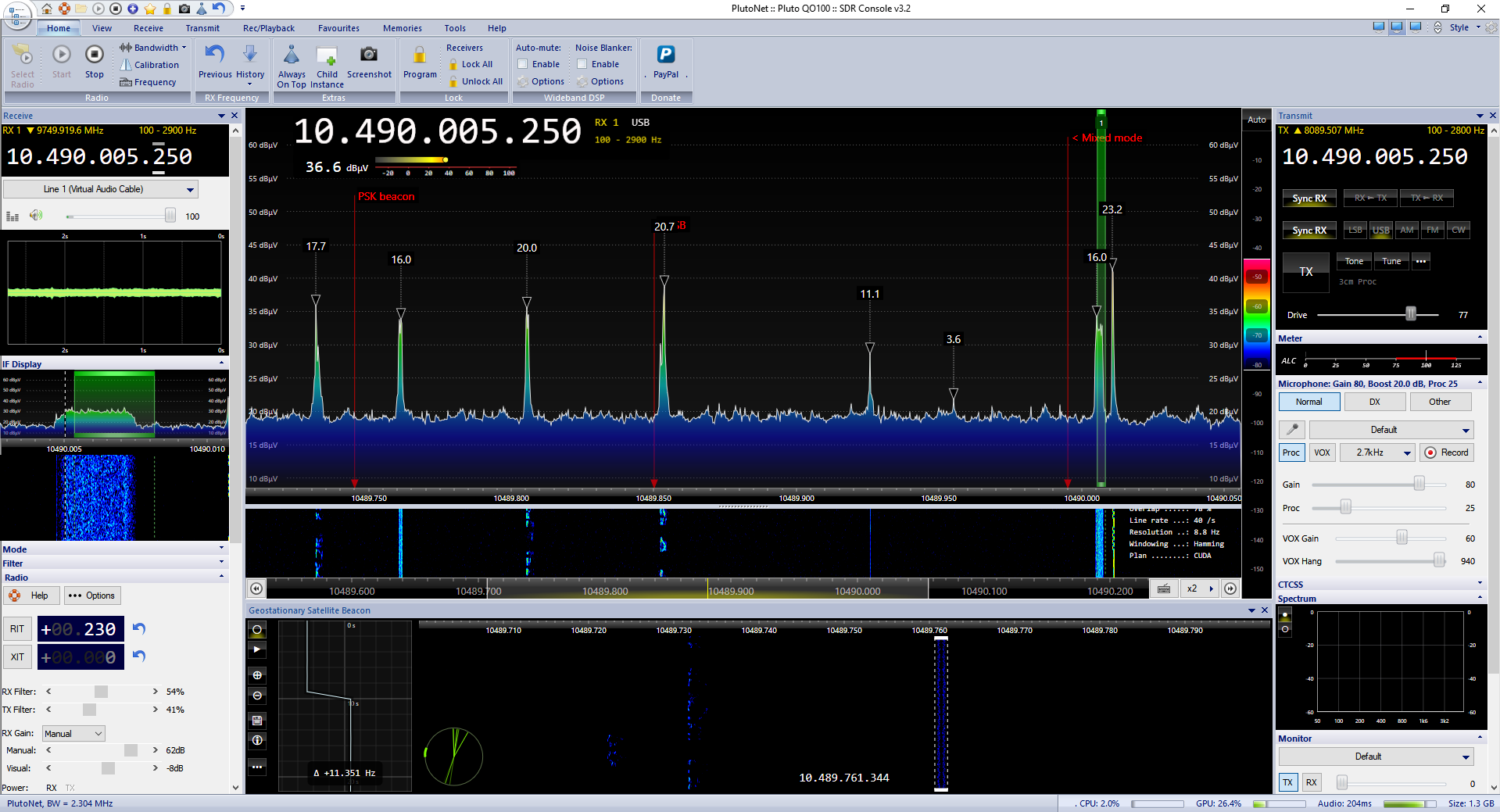 https://eshail.batc.org.uk/nb/
Vragen??
Bedankt voor de aandacht